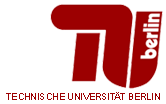 Welcome To This Presentation
Distributed Execution Engine
BIG DATA ANALYTICS
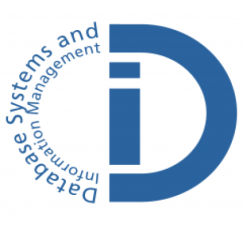 Abdul Saboor
The Agenda for Presentation
Point  # 1
DEE
Point  # 2
Dryad
Nephele
Point  # 3
Point  # 4
MapReduce
Pregel
Point  # 5
Hyracks
Point  # 6
BIG DATA ANALYTICS
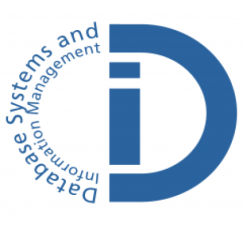 1
What are Distributed Execution Engines?
DEEs are software systems that run on a cluster of 	network computer
	High performance DEE for coarse-grained data 	Parallel 	applications

    	Allows developers to create large scale distributed 	applications
    	Draw a graph of the data dependencies of their 	algorithm
  	   	
  	Each computer in these systems is capable of data-  	dependent control flow
	Effectiveness computational power of a 	DEE is determined by expressiveness of 	execution model 

	DEEs provide shield to developers in terms of 	challenging aspects of distributed and parallel 	computing
BIG DATA ANALYTICS
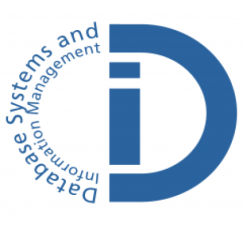 2
The Main characteristics of Distributed Execution Engines
Task Scheduling
Transparent Fault tolerance
1
4
Data Distribution
2
Control Flow
5
Dependencies Tracking
6
Load Balancing
3
BIG DATA ANALYTICS
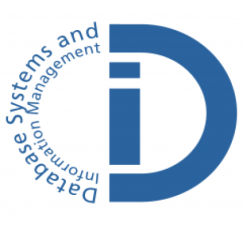 3
Types of Systems
DAG Batch Processing Systems
DAG Batch Processing Engines let the data flow between different operators or user defined code parts and scuffle the data as it necessary to partition as needed for join.
Streaming Systems
Streaming systems can’t afford to handle huge chunk and do complex analysis on them until they are done. They also need to response quickly and have some mechanism in place for that.
Bulk Synchronous Parallel
BSP system let data parts “talk” to each other as in Pregel vertices and send messages to their neighbors. They can do certain thing more naturally and efficiently, and exploit some dependencies in the data.
BIG DATA ANALYTICS
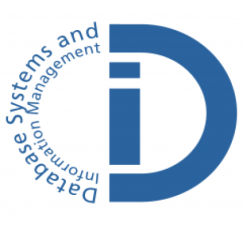 4
Batch Systems : Optimal Scheduling & Processor Optimization
Main Characteristics of Batch Systems
    	   	
		A set of Job – Each job is characterized by its 		execution time

		Dependency relationship – a job cannot start 		unless and until each and every job on which it is 		dependent is completed 
		
		A dependency relationship is represented by as a 		Directed Acyclic Graph (DAG)
		
		Batch completion time constraints – Batch 		execution should finish before batch finish time

		Resource constraint – There is threshold on a 		maximum amount of resources that could be 		used at a point of time
BIG DATA ANALYTICS
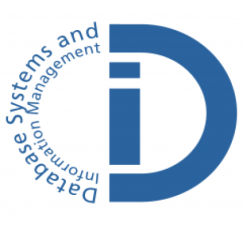 5
Types of DEE and their Representations
1
Dryad Or Dryad LINQ
DAG
2
Nephele
DAG
3
MapReduce
DAG
4
Pregel
BSP
5
Hyracks
DAG
BIG DATA ANALYTICS
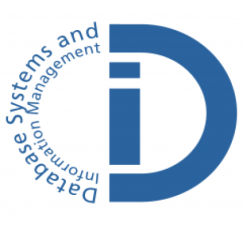 6
The Problem!
How can we make it easier for developer to write	efficient and parallel distributed applications?

    	   	
		Resource allocation

		Scheduling
		
		Component failure

		Concurrency control
BIG DATA ANALYTICS
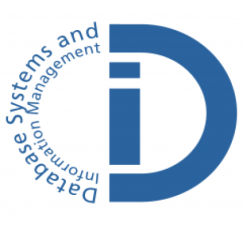 7
Dryad Execution Engine
BIG DATA ANALYTICS
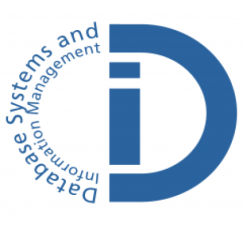 What is Dryad ?
Representation Arrows
Vertices
Channels
Channels
Programmers
Files, TCP pipe, Shared memory FIFO
Communicate Through
Sequential Programs given by
BIG DATA ANALYTICS
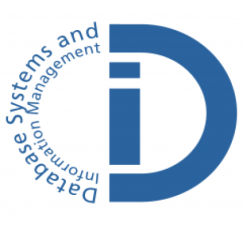 8
The Possible Solution : Dryad
Efficient way for parallel and distributed applications

	   Data Parallelism    	   

	   Schedule across resources

    	   Optimise the level of concurrency in a node 

    	   Manage failure resilience 
	
  	   Delivers data where needed

	   Higher level of abstraction has been built on Dryad

	   Takes advantage of multi-core servers
BIG DATA ANALYTICS
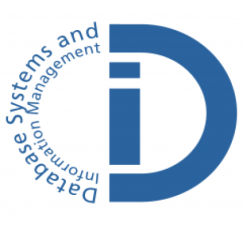 9
DRYAD Goals
Similar goals as MapReduce

    	   	Automatic management  of scheduling, data 		distribution, fault tolerance

    	   	Focus on throughput, not latency	
	
	      Computations expressed as a graph

	    	Vertices are computations
 		
		Edges are communication channels

		Each vertex has several input and output edges
BIG DATA ANALYTICS
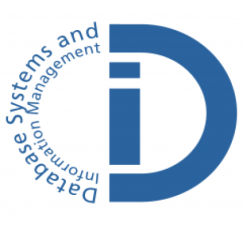 10
Why Dryad using a Data-Flow graph?
Many programs can be represented as a 		     distributed Data-flow graph

    	   	The Programmer may not have to know 			this		

    	   	         “SQL-Like”, Queries : LINQ	

	      
	     Dryad will run them automatically for users
BIG DATA ANALYTICS
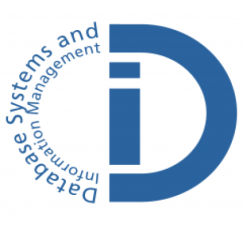 11
Job Structure of Dryad System
Represent the computations as a DAG of 
Communicating sequential processes
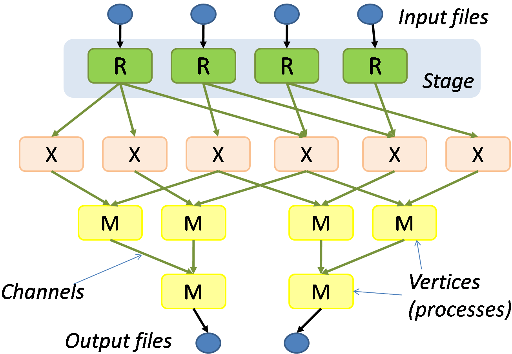 BIG DATA ANALYTICS
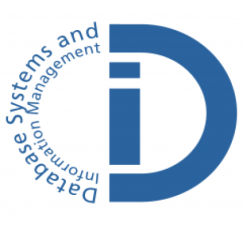 12
Dryad System Overview
Dryad is collection of Processes that communicate 
	with one another through unidirectional channels

	Each Dryad job is direct acyclic multi-graph, node 
	represent processes, and edges represent 
	communication channels

	It handles reliable execution of the graph on a cluster 
	It schedules computations to computers and monitor 
	their executions

	Dryad jobs execute in a shared-nothing environment 
	Where there is shared memory or disk state between 
	various processes

	Vertices only communication medium between 
	process are the channels
Continues - - -
BIG DATA ANALYTICS
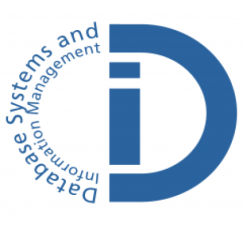 13
Dryad System Overview
BIG DATA ANALYTICS
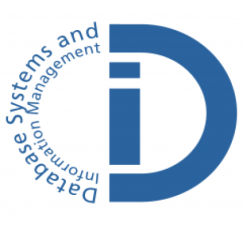 14
Components of Dryad System – 1
Name server enumerates all resources
	Including location relative to other 
	resources
Daemon running on each machine for vertex dispatch
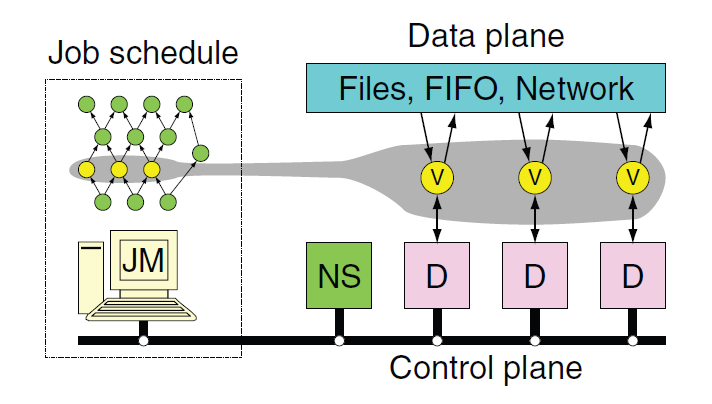 BIG DATA ANALYTICS
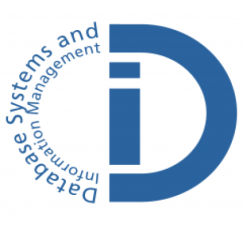 15
Components of Dryad System – 2
Vertices  (V) run arbitrary  app code

2.	Vertices exchange data through files, TCP pipes, etc.

3.	Vertices communicate with JM  to report status
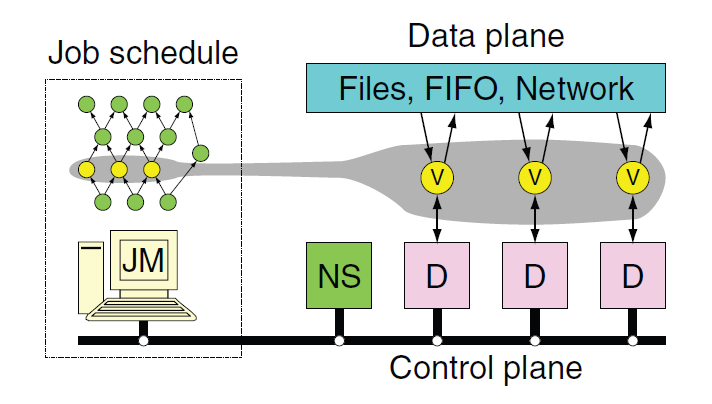 1 - Job Manager (JM) consults Name Server (NS)        
2 - JM maintain job graph  and schedules vertices
Daemon process (D) execute vertices
BIG DATA ANALYTICS
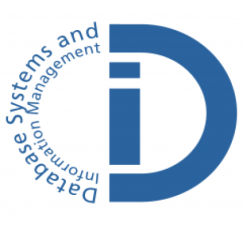 16
Components of Dryad System
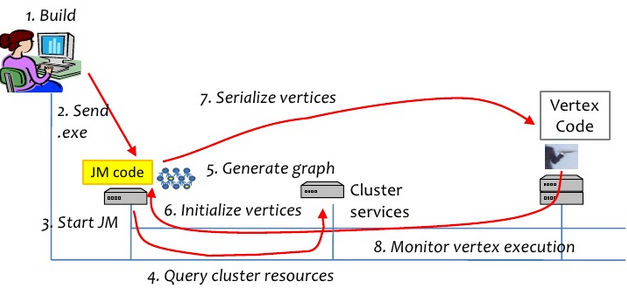 BIG DATA ANALYTICS
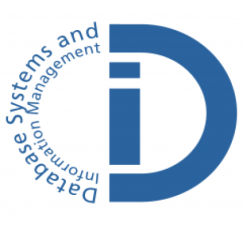 17
Dryad Scheduler (JM) is a state machine
Static optimizer builds execution graph

    	   	Vertex can run anywhere once all its inputs are 		ready

    	   		Prefer executing a vertex near its inputs	
  	   Dynamic optimizer mutates running graph

	      	Distributes codes, routes data
	
	      	Schedule processes on machines near data

	    	Adjust the available computer resources at each 		stage
Continues - - -
BIG DATA ANALYTICS
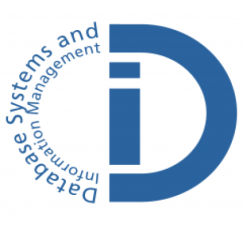 18
Dryad Scheduler (JM) is a state machine
Automatically recovers computations, adjusts for 	   overloads (Fault Tolerance)

    	   	For example; If A fails, run it again

		If A’s input are gone, run upstream vertices again 		(recursively)
			
  	   	If A is slow, run a copy elsewhere and use output 		from one that finish first 

	      		
	    Masks failure in cluster and network
BIG DATA ANALYTICS
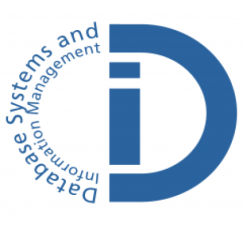 19
Dryad Job Execution
Job Manager is not a fault tolerant 

	    Vertices may be schedule multiple time

    	   	Each execution versioned

		Execution record kept-including version of 		incoming vertices
			
  	   	Outputs are uniquely named (Versioned) 

	      	Final outputs selected if job completes
	
	    	Non-file communication may cascade failures
BIG DATA ANALYTICS
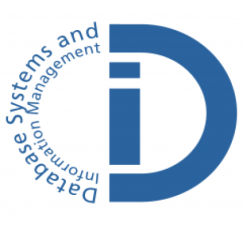 20
Advantages of DAG over MapReduce
Big jobs more efficient with Dryad

    	   	Dryad – Each job is represented with a DAG
			 Intermediate Vertices write to local file

		Dryad Provides explicit joins – Explicit join 
		combine input of different types

		Dryad Split produces different types of output
			Parse a document, output text and 				preferences		
		
		MapReduce – Big jobs run >= 1 MR stages
		 	Reducers of each stage write to replicate 		             	storage

	 	                Mapper (or Reducer) needs to read from 				shared table(s) as a substitute for join
BIG DATA ANALYTICS
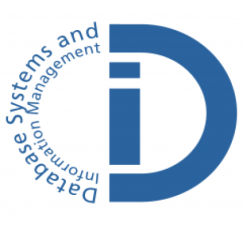 21
Dryad LINQ
BIG DATA ANALYTICS
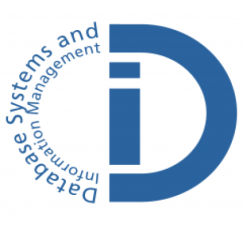 22
DryadLINQ : An Introduction
DryadLINQ is a set of language extensions that enable a 	   new programming model for writing large-scale data 	   parallel applications running on large PC clusters 
	   
	   It generalizes previous execution environment such as;
	   
    	   	SQL

		MapReduce					
  	   	Dryad
	      		
	   DryadLINQ combines two important piece of Microsoft 	   technology

		Dryad Distributed Execution Engine

		.NET Language Integrated Query (LINQ)
BIG DATA ANALYTICS
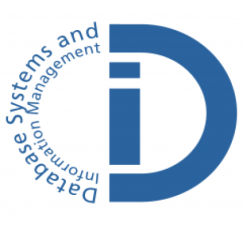 23
DryadLINQ = Dryad + LINQ
The Solution : DryadLINQ
BIG DATA ANALYTICS
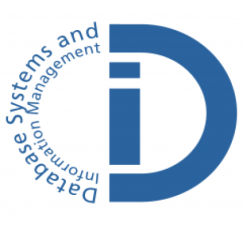 24
DryadLINQ System Architecture
Data center
Client machine
DryadLINQ
.NET program
Distributedquery plan
Vertexcode
Invoke
Query Expr
Query
Input Tables
To Dryad Table
JM
Dryad Execution
Output DryadTable
.Net Objects
Result
Output Tables
(11)
Foreach
BIG DATA ANALYTICS
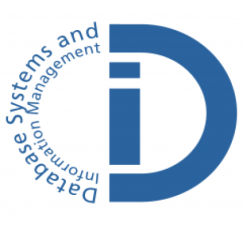 25
Nephele Distributed Execution  Engine
BIG DATA ANALYTICS
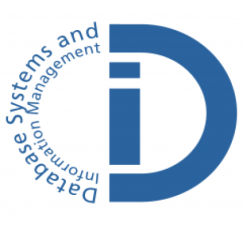 26
Nephele Execution Engine
Execute Nephele schedules

    	   	Dryad style execution engine

		Evaluates dataflow graphs in parallel

		Data is read from distributed file system

		Flexible engine for complex jobs

	Design Goals
			
  	   	Exploit scalability/flexibility of clouds

		Provide predictable performance

		Efficient execution on 1000+ cores

		Flexibility fault tolerance mechanisms
BIG DATA ANALYTICS
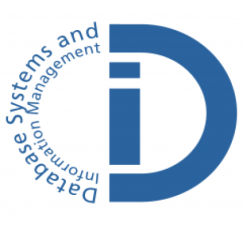 27
Nephele Architecture
Standard master worker pattern 

    	Workers can be allocated on 
	demand
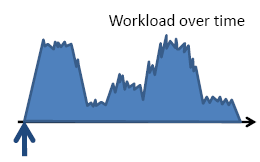 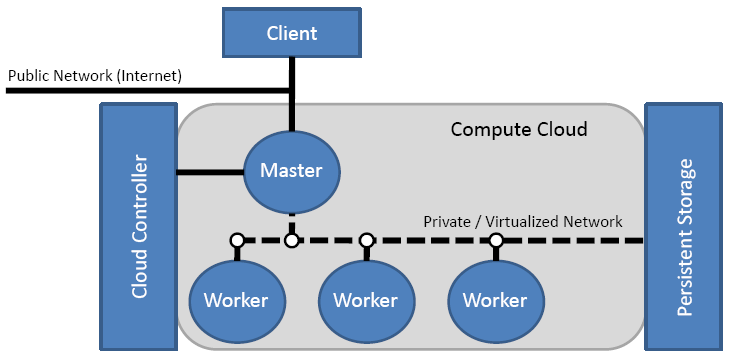 BIG DATA ANALYTICS
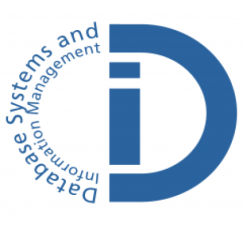 28
Structure of Nephele Schedule
Nephele schedule is represented as DAG

    	   	Vertices represent tasks
		Edges denote communication channels
		
	Mandatory information for each vertex
			
  	   	Task Program
		Input / Output data location (I/O vertices 			only) 
	Optional Information for each vertices

		Number of subtasks (degree of 				parallelism)
		Number of subtasks per virtual machine
		Types of Virtual machines (# CPU core, 			RAM ...)
		Channel Types
		Sharing virtual machines among tasks
Output 1
Task: LineWriterTask.Program
Task 1 
Task: MyTask.Program
Input 1
Task: LineReaderTask.Program
BIG DATA ANALYTICS
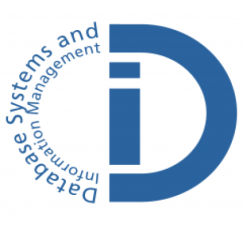 29
Execution Stage
Execution Stages
Stage 1
Issues with on-demand allocation
    	   			
	 	When to allocate virtual machine?
			
  	   	When to de-allocate virtual machine?
 
		No guarantee of resource availability!

	
	Stages ensure three properties

		VMs of upcoming stage are available 
		
		All workers are setup and ready

		Data of previous stages is stored in 			persistent manner
Group Vertex
Input 1 (1)
ID: 2
Type: m1.large
Execution Instance
Task 1 (2)
Execution Vertex
Stage 0
ID: 21
Type: m1.small
Input 1 (1)
BIG DATA ANALYTICS
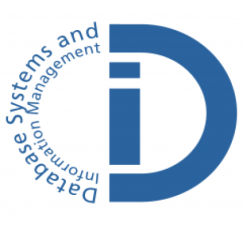 30
Channel Types
Stage 1
Network channels (Pipeline)
    	   			
	 	Vertices must be in Same stage
			
  	In-memory channels (Pipeline)
 
		Vertices must run on Same VM

		Vertices must be run in Same stage

	File Channels

		Vertices must run on Same VM
		
		Vertices must be run in Different 			stages
Input 1 (1)
ID: 2
Type: m1.large
Task 1 (2)
Stage 0
ID: 21
Type: m1.small
Input 1 (1)
BIG DATA ANALYTICS
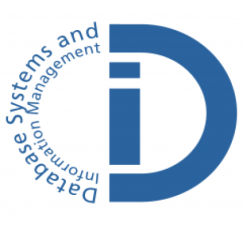 31
Map Reduce Execution Engine
BIG DATA ANALYTICS
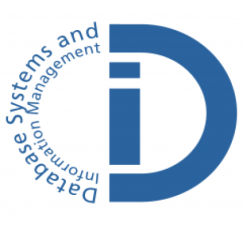 32
MapReduce Architecture
Map
Reduce
Map
Reduce
Network
Map
Reduce
Map
Reduce
Map
Reduce
Distributed File System
BIG DATA ANALYTICS
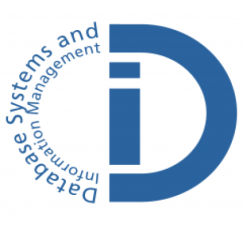 33
MapReduce
A simple programming model that applies to many large-scale 	computing problems    	   			
	 	
  	Hide messy details in MapReduce runtime library
		
		Automatic parallelization

		Load balancing

		Network and disk transfer optimization

		Handling of machine failures

		Robustness

		Improvements to core library benefit all users of 			library
BIG DATA ANALYTICS
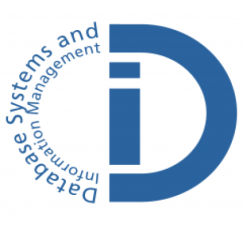 34
Typical Problem Solved by MapReduce
Read a lot of data

    	Map – Extract something you care about from each	set of record	

	Shuffle and Sort

	Reduce – Aggregate, summarize, filter or transform

	Write the results
BIG DATA ANALYTICS
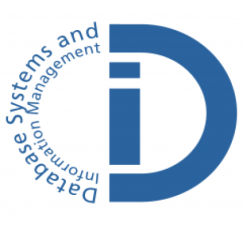 35
Stream Processing
MapReduced is often applied to streams of data that 	   arrive continuously 

	   	Click streams, web crawl data, network traffic, ...

	   Traditional approach: buffer, batch process
	   
    	   	Poor latency

		Analysis state must be reloaded					
 	   Run MR jobs continuously and analyse data as it arrives
BIG DATA ANALYTICS
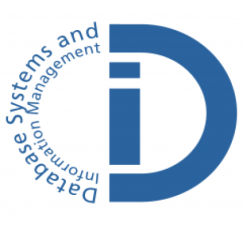 36
MapReduce in Specific Context
Programmer need to specify two primary methods

	   	Map (K,V)  <K`, V`>*

		Reduce (K`, <V`>* (K`, V`>*

	   All V` with same K` are reduced together, in order

	  Also Specify
	
Partition(K`, total partitions)  partition for K`

			A simple hash of the key often

			Allows reduce operations for different K` 			to be parallelized
BIG DATA ANALYTICS
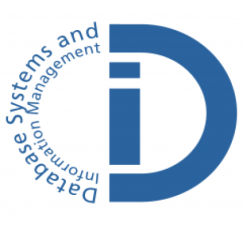 37
MapReduce in a Nutshell
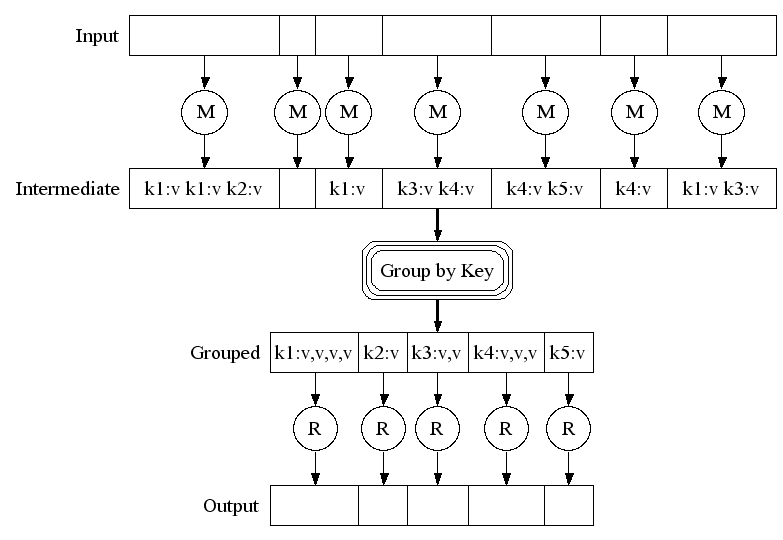 Map (k1, v1)  list(k2, v2)
 Processes one input key/value pair 

 Produces a set of intermediate
key/value pairs
Reduce (k2, list(v2)) list(k3, v3) 
 Combines  intermediate
   values for one particular key 

 Produces a set of merged
  output values (usually one)
BIG DATA ANALYTICS
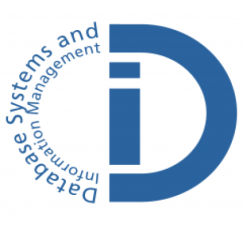 38
MapReduce - Scheduling
One Master, many Workers

	   	Input data split into M map tasks (typically 64 MB in size)
		Reduce phase partitioned into R reduce tasks
		Tasks are assigned to workers dynamically			   
    	   Master assign each map task to a free worker

		Considers locality of data to worker when assigning task
		Worker reads task input (often from local disk)		 		Worker produces R local files containing 	intermediate K/V 		pairs	
 	   
	  Master assigns each reduce task to a free worker

		Worker reads intermediate K/V from map workers 
		Worker 	sorts and applies user’s Reduce output to 			produce the output
BIG DATA ANALYTICS
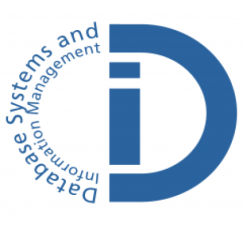 39
MapReduce Parallelism
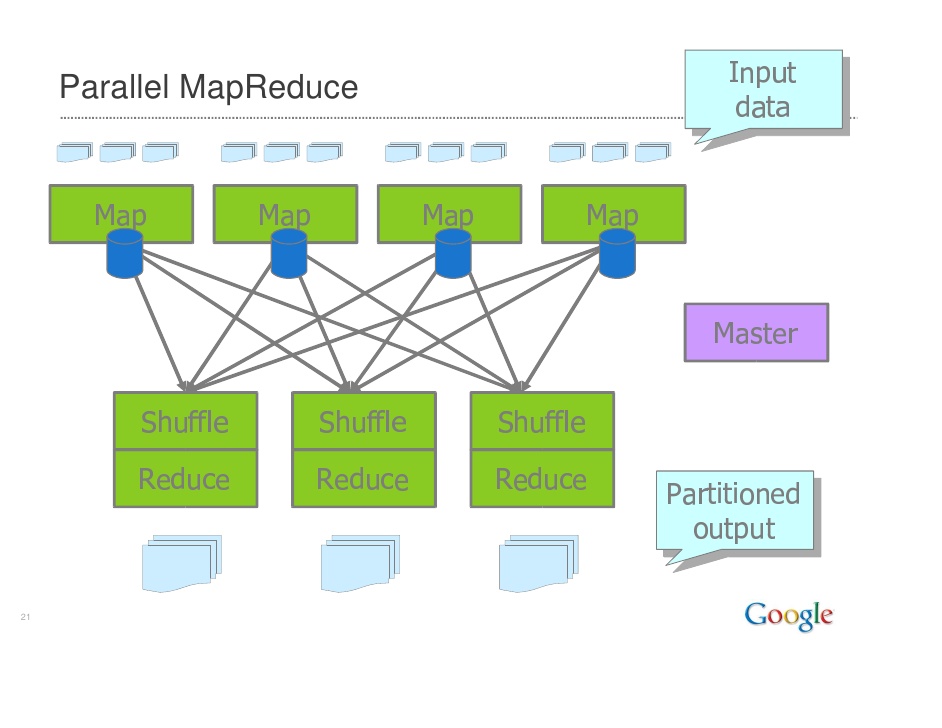  Hash Partitioning
BIG DATA ANALYTICS
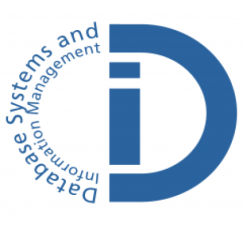 40
Fault Tolerance – Handled via re-execution
On Worker failure

	   	Detect failure via periodic flow (heartbeats)

		Re-execute completed and in-progress map tasks

		Re-execute in progress reduce tasks
	   
    	   	Task completion committed through master

	 On Master failure

		State is checkpointed to GFS – new master 		recovers and continues	
 	   
	  Very Robust – lost 1600 of 1800 machine once, but 	  finished was fine
BIG DATA ANALYTICS
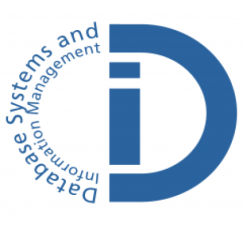 41
MAP REDUCE
PROS

	   	Very fault-tolerant and automatic load balancing

	   	Operates well in heterogeneous clusters

    	  CONS

		Writing MapReduce jobs is more complicated 		then writing SQL queries	
 	   
		Performance depends on the skill of the 			programmer
BIG DATA ANALYTICS
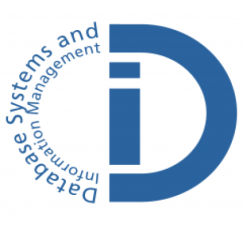 42
Hadoop MapReduce
Apache Project
    	   			
	 Hadoop is an open-source software for reliable, scalable and 	distributed computing. Hadoop is a scalable fault-tolerant 	distributed system for data storage and processing. 		
	Apache Hadoop includes
		
		Map/Reduce execution engine
		Hadoop distributed file system (HDFS)
		Several additional subprojects

	Scalable data processing engine

		HDFS – Self-healing high bandwidth clustered 			storage
		MapReduce – Fault-tolerant distributed processing
BIG DATA ANALYTICS
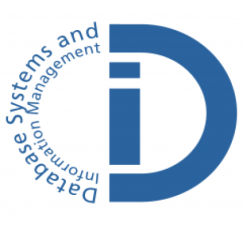 43
Hadoop MapReduce
Hadoop MapReduce

		Map/Reduce programming interface
		Map/Reduce execution engine
			Massive Parallelization (10000+ Computer 			nodes)
			Fault-tolerance (Recover from node failure)
		Auxiliary services beyond pure map/reduce
			Distributed Cache

	Key Values

		Flexibility – Store data without a schema and add it 		later as needed
		Affordable – Cost per TB at a fraction of traditional 		options
		Broadly adopted – A large and active ecosystem
		Proven at scale – Dozens of petabyte + implementation 		in production today
BIG DATA ANALYTICS
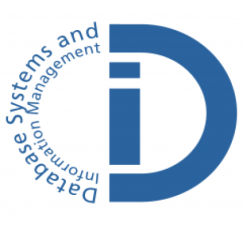 44
Hadoop Analysis
Nature of Analysis
What Analysis is Possible?
Batch Processing

Parallel execution

Spread data over a cluster servers and take the computation to the data
Text Mining
Index building
Graph creation & analysis
Pattern recognition
Collaborative filtering
Prediction models
Risk assessment
Sentiment analysis
BIG DATA ANALYTICS
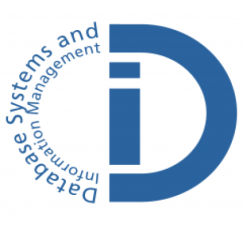 45
PREGEL EXECUTION ENGINE
BIG DATA ANALYTICS
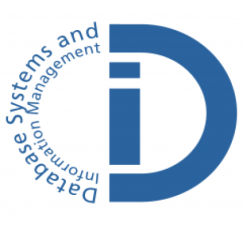 46
Google Pregel
Distributed system especially developed for large 	scale graph processing

    	Intuitive API that let’s you, think like a vertex	

	Bulk Synchronous Parallel (BSP) as execution model

	Fault tolerance by checkpointing
BIG DATA ANALYTICS
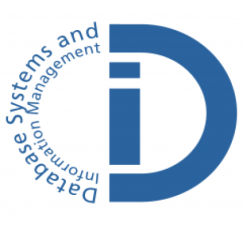 47
Bulk Synchronous Parallel
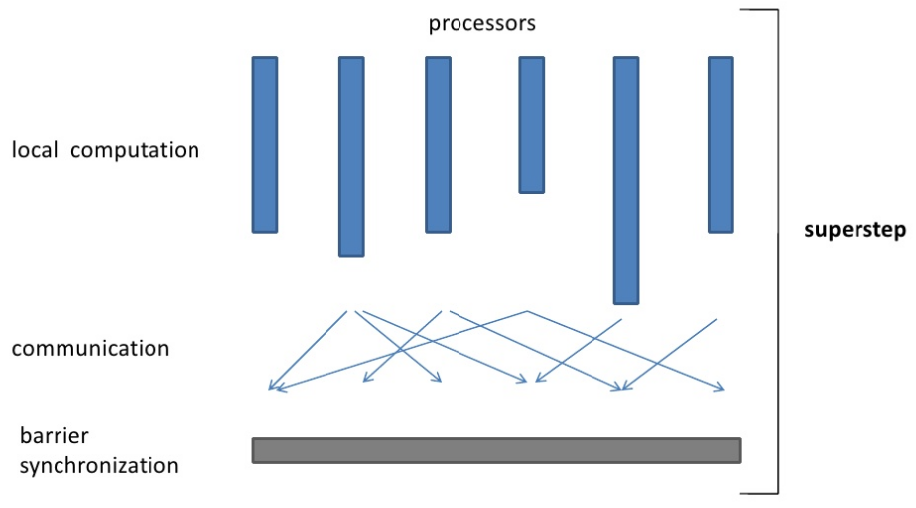 BIG DATA ANALYTICS
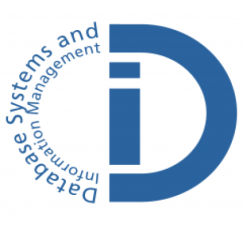 48
BSP Vertex-Centric
Each vertex has an ID, a value, a list of its adjacent 	vertex Ids, and the corresponding edge values 

    	Each vertex is invoked in each superstep, can re-	compute its value and send messages to other vertex, 	which are delivered over superstep barriers
 	
	Advanced features: termination votes, aggregators, ...
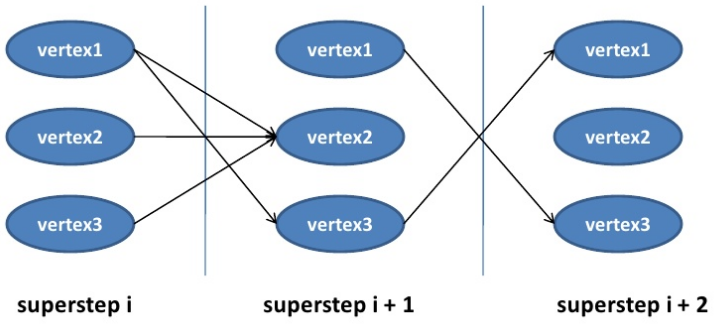 BIG DATA ANALYTICS
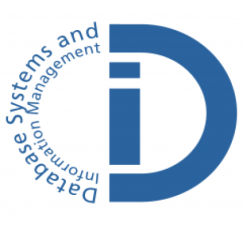 49
Bulk Synchronous Parallel (BSP)
Series of iterations (supersteps)

    	Each vertex invokes a function in parallel	

	Can read messages sent in previous supersteps

	Can send messages, to be read at the next superstep

	Can modify the state of outgoing edges
BIG DATA ANALYTICS
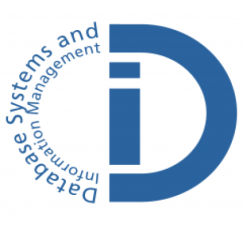 50
Pregel Compute Model
You give Pregel a directed graph

    	It runs your computation at each vertex	

	Do this process until every vertex votes to halt

	Pregel gives you a directed graph back
Vertex State Machine
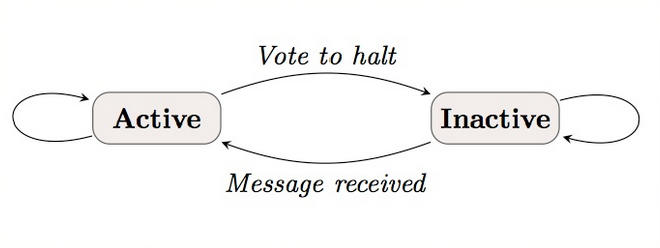 BIG DATA ANALYTICS
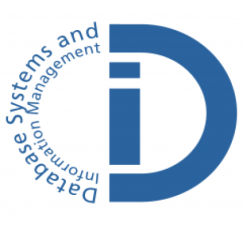 51
Fault Tolerance
At each superstep S: 

    		Worker checkpoints V, E and messages

		Master checkpoint aggregators


	If a node fails, everyone start over at S 

	Confined recovery is under development

	What happens if the Masters fails?
BIG DATA ANALYTICS
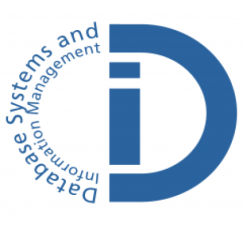 52
HYRACKS EXECUTION ENGINE
BIG DATA ANALYTICS
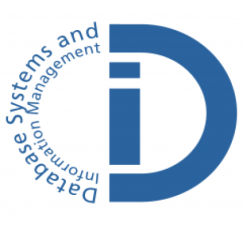 53
Why Hyracks?
Data sizes are growing exponentially 
    	   			
	 	Web – Trillions of URLs

		Social Networks (Facebook – 500M Active Users, 			More than 50M status updates per day)
			
  	Data is not necessarily flat
 
		Semi-structure data

		Unstructured data
		
		Different data models (e.g., Arrays)

	Non-traditional treatment of data
		
		Need for processing data using custom logic
BIG DATA ANALYTICS
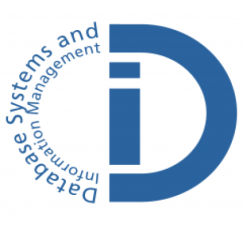 54
Motivation for Hyracks
Large cluster of commodity hardware feasible
    	   			
	 	Google claims 10000s of cheap computers in 			their cluster

		
  	Fast networks are commodity
 
		1 GB already available

		10 GB available soon
		
		
	Last but not least : Attention from industry
		
		Plenty of new and interesting use-cases
BIG DATA ANALYTICS
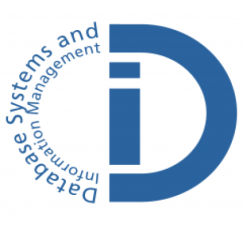 55
Node Controller
Node Controller
Node Controller
Node Controller
Hyracks Architecture
Cluster Controller
Network
BIG DATA ANALYTICS
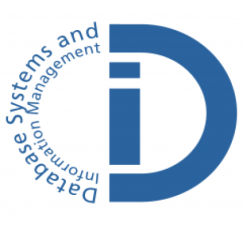 56
Hyracks Main Steps
Fine-grained fault tolerance / recovery

    	   	Restart failed jobs in a more fine-grained manner
		
	 	Exploit operator properties (natural blocking 			points) to get fault-tolerance at marginal (or no) 			extra cost

  	Automatic Scheduling

	 		Use operator resource needs to decide sites for 			operator evaluation

		Define protocol for interacting with HLL query planners
BIG DATA ANALYTICS
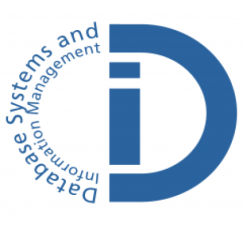 57
The Usage Scenarios of Hyracks
Designed with three possible uses in mind
    		High level data language compilation target
    			Compile directly to Native Hyracks job
			Compile to Hadoop jobs and run using 
			compatibility layer 
		Run Hadoop jobs from existing Hadoop clients
		Run Native Hyracks job
BIG DATA ANALYTICS
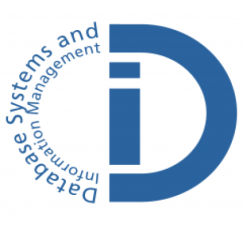 58
Hyracks Jobs
Job = Unit of work submitted by a Hyracks clients

		Job = dataflow DAG of operators and connectors
    	
    			Operators consume / produce partitions of data

			Connectors repartition / route data between 			operators
An Example
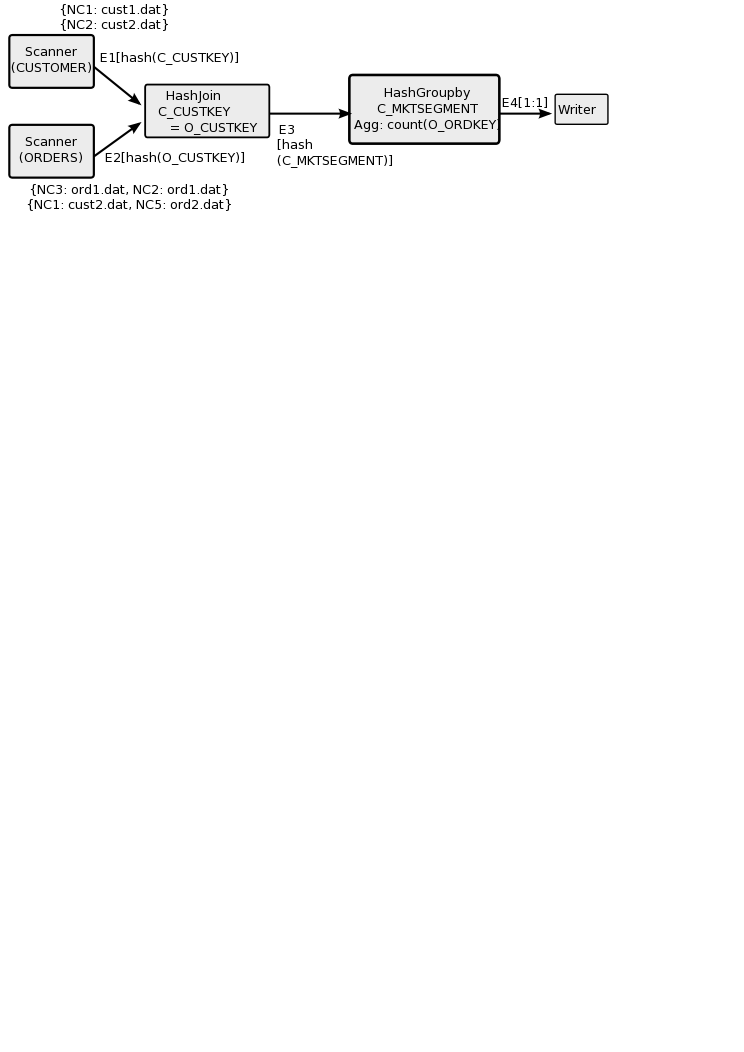 BIG DATA ANALYTICS
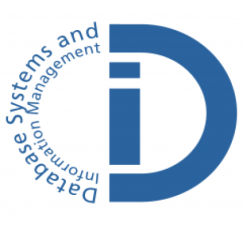 59
Hyracks : An Example of Operator Activities
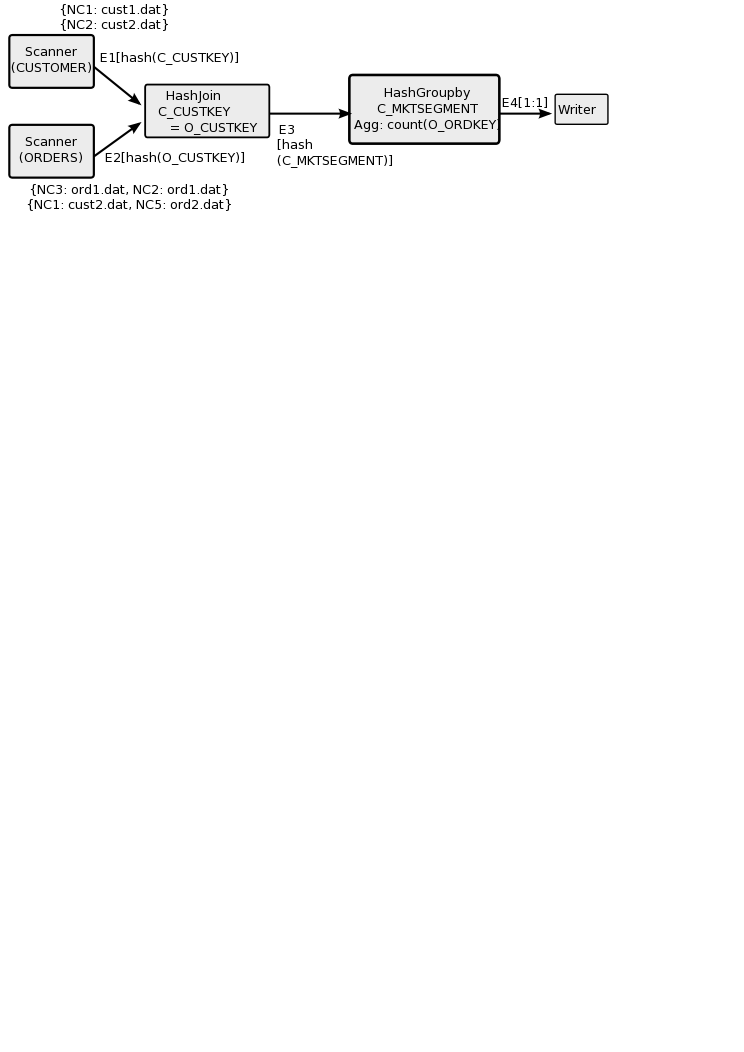 BIG DATA ANALYTICS
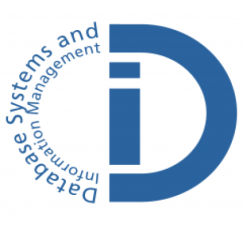 60
Hyracks Data Movement
Fixed size memory blocks used to transport data

   	Cursors to iterate over serialize data

	Common operations (comparison/hashing/projection) can 	be performed directly on data in frames

	Goals : Keep garbage collection to a minimum and 	minimize data copies
			
  	   	According to given evidence (Anecdotally) : Run 		queries for Apx. 60 minutes, the total GC time 		Apx. 1.8 s.
BIG DATA ANALYTICS
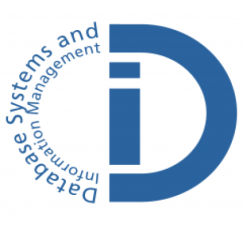 61
Hyracks Operator/Connector Design
Operations on Collections of Abstract Data Types

	Data model operations are provided during instantiation

	For example 
		
		Sort operator accepts a list of comparators
		
		Hash-based Groupby accepts a list of hash-		 functions and a list of comparators
		
		Hash-Partitioning connector accepts a hash-		 function
BIG DATA ANALYTICS
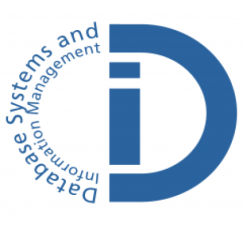 62
Hyracks Operator/Connector Interface
Uniform push-style iterator interface that accept 	ByteBuffer objects









	Data model operations are provided during instantiation
public interface IFrameWriter {
	public void open() …;
	public void close() …;
	public void nextFrame(ByteBuffer frame)…;
}
BIG DATA ANALYTICS
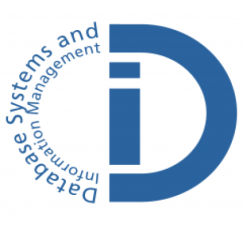 63
Hadoop Compatibility Layer
GOAL
    		Run Hadoop jobs unchanged on top of 		Hyracks

    	HOW
		Clients-side library converts a Hadoop 		job spec into an equivalent Hyracks job 		spec 

		Hyracks has operator to interact with 		HDFS

		Dcache provides distributed cache 		functionality
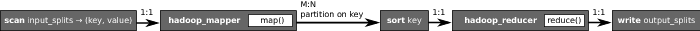 BIG DATA ANALYTICS
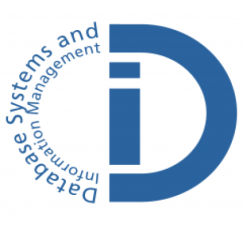 64
Hyracks vs Alternatives
Parallel Databases
Hadoop
Dryad
Extensible Data Model

Fault Tolerance
More flexible computational model

Generalize runtime processing model

Better support (transparency) for scheduling
Data as a first class citizen

Commonly occurring Data operators

Support common data communication patterns
BIG DATA ANALYTICS
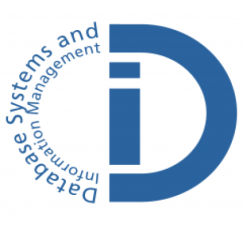 65
The Summary of Key Features
Task Scheduling
Load Balancing
Data Distribution
Transparent Fault Tolerance
BIG DATA ANALYTICS
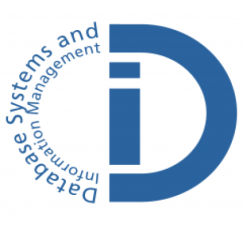 66
Thanks  For  Yours Attentions
Any Questions ?
BIG DATA ANALYTICS
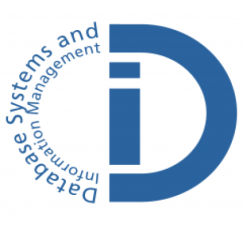 References
1.	M. Isard, M. Budiu, Y. Yu, A. Birrell, and D. Fetterly. Dryad: distributed data-	parallel programs from sequential building blocks. In EuroSys ’07: In 	Proceedings of the 2nd ACM SIGOPS/EuroSys European Conference on 	Computer Systems 2007, pages 59–72, New York, NY, USA, 2007. ACM. 
2.	D. Warneke and O. Kao. Nephele: Efficient Parallel Data Processing in the 	Cloud. In I. Raicu, I. T. Foster, and Y. Zhao, editors, SC-MTAGS. ACM, 2009. 
             J. Dean and S. Ghemawat, “MapReduce: Simplified data processing on large 	clusters,” in OSDI ’04, December 2004, pp. 137–150. [Online]. Available: 	ttp://www.usenix.org/events/osdi04/tech/dean.html 
4.	Y. Yu, M. Isard, D. Fetterly, M. Budiu, U . Erlingsson, P. K. Gunda, and J. Currey. 	DryadLINQ: A system for general-purpose distributed data-parallel computing 	using a high-level language. In Proceedings of the 8th Symposium on Operating 	Systems Design and Implementation (OSDI), December 8-10 2008. 
5.	D. Battre ́, S. Ewen, F. Hueske, O. Kao, V. Markl, and D. Warneke, “Nephele/	PACTs: a programming model and execution framework for web-scale 	analytical processing,”inSoCC. NewYork,NY,USA:ACM, 2010, pp. 119–130. 
6.	D. Borthakur. The Hadoop Distributed File System: Architecture and Design, 	2007. 
7.	V. Borkar, M. Carey, R. Grover, N. Onose, and R. Vernica, “Hyracks: A 
	flexible and extensible foundation for data-intensive computing – long 
	version,” Available from http://asterix.ics.uci.edu.
8.	“Apache Hadoop website,” http://hadoop.apache.org. 
9.	“ASTERIX Website,” http://asterix.ics.uci.edu/.10.	DryadLINQ Research Home Page, http://research.microsoft.com/en-us/	projects/dryadlinq/ 
11.	DryadLINQ: A System for General-Purpose Distributed Data-Parallel Computing 	Using a High-Level Language http://research.microsoft.com/en-us/projects/	dryadlinq/dryadlinq.pdf
BIG DATA ANALYTICS
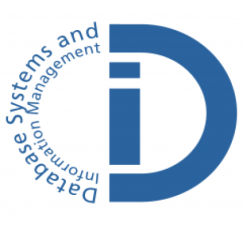